When and Why Should Research Data be Sustained?
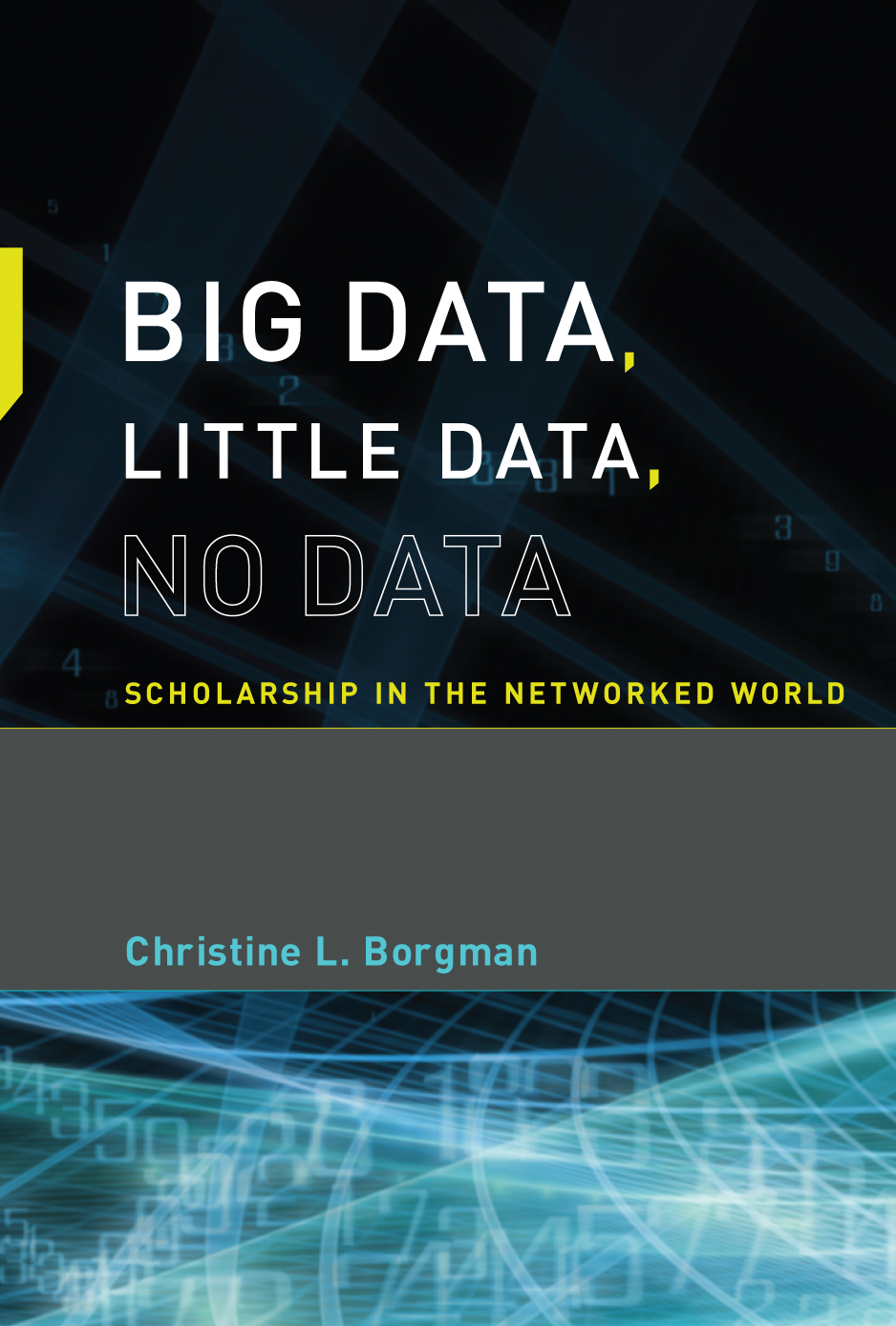 Christine L. Borgman
Distinguished Professor 
& Presidential Chair in Information Studies
University of California, Los Angeles
Christine.Borgman@UCLA.edu

Center for Knowledge Infrastructures
https://knowledgeinfrastructures.gseis.ucla.edu/
National Science Foundation Workshop
Cyberinfrastructure for Large Facilities
December 1-2, 2015
Open Data: OECD criteria
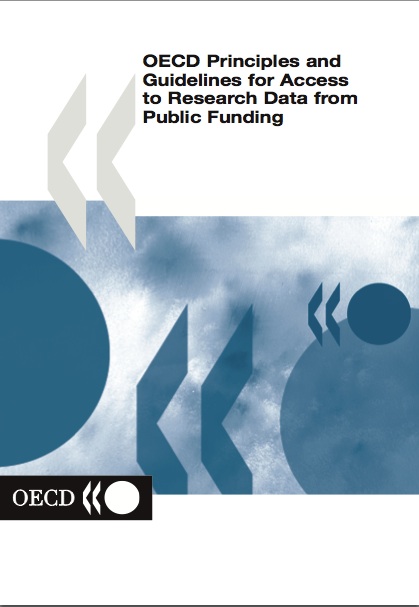 Openness 
flexibility 
transparency
legal conformity 
protection of intellectual property 
formal responsibility 
professionalism 
interoperability 
quality
security 
efficiency 
accountability 
sustainability
Organization for Economic Cooperation and Development (2007)
http://www.oecd.org/science/sci-tech/38500813.pdf
2
Why sustain access to data?
Purposes
Record of observations
Reference
Reproducibility of research
Aggregation from multiple sources
Users
Investigator
Collaborators
Unaffiliated or unknown others
Time frame
Months
Years
Decades
Centuries
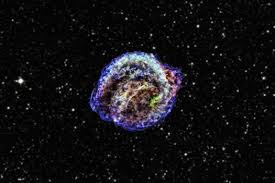 http://chandra.harvard.edu/photo/2013/kepler/kepler_525.jpg
3
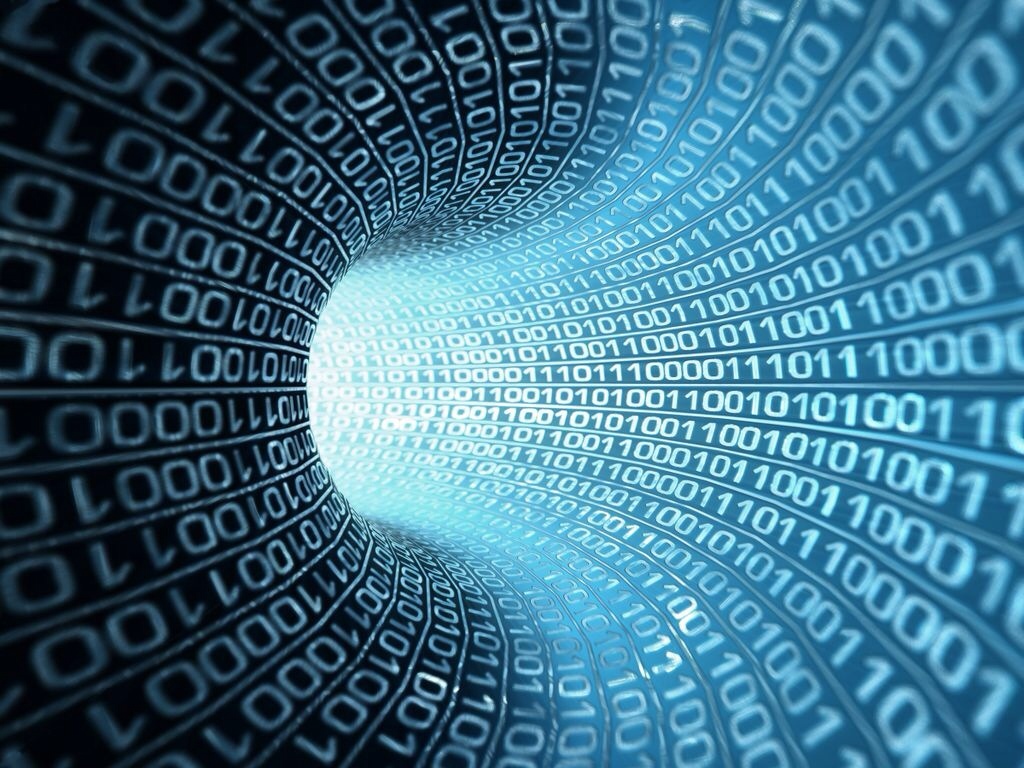 Simplifying the Challenge
4
Big Data
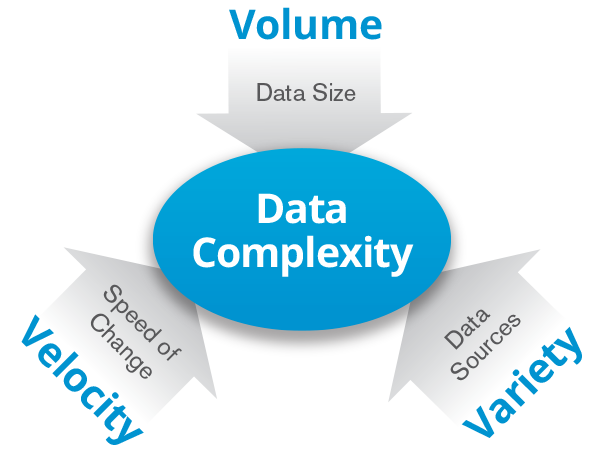 5
http://www.datameer.com/product/hadoop.html
Long tail of data
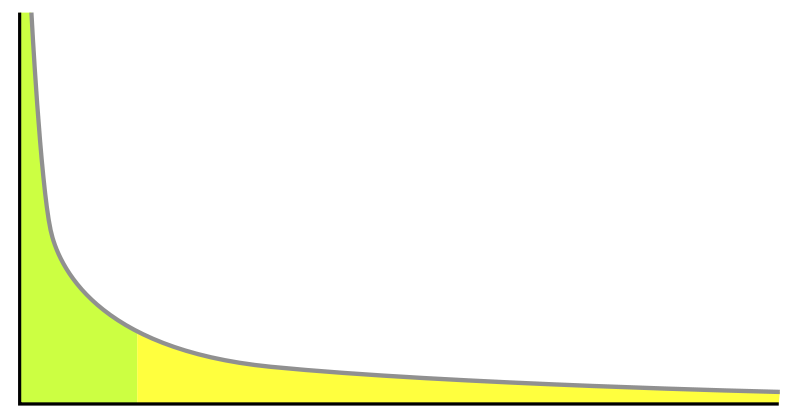 Volume of data
Number of researchers
Slide: The Institute for Empowering Long Tail Research
6
Big Science <–> Little Science
Large instruments
High cost
Long duration
Many collaborators
Distributed work
Centralized data collection
Small instruments
Low cost
Short duration
Small teams
Local work
Decentralized data collection
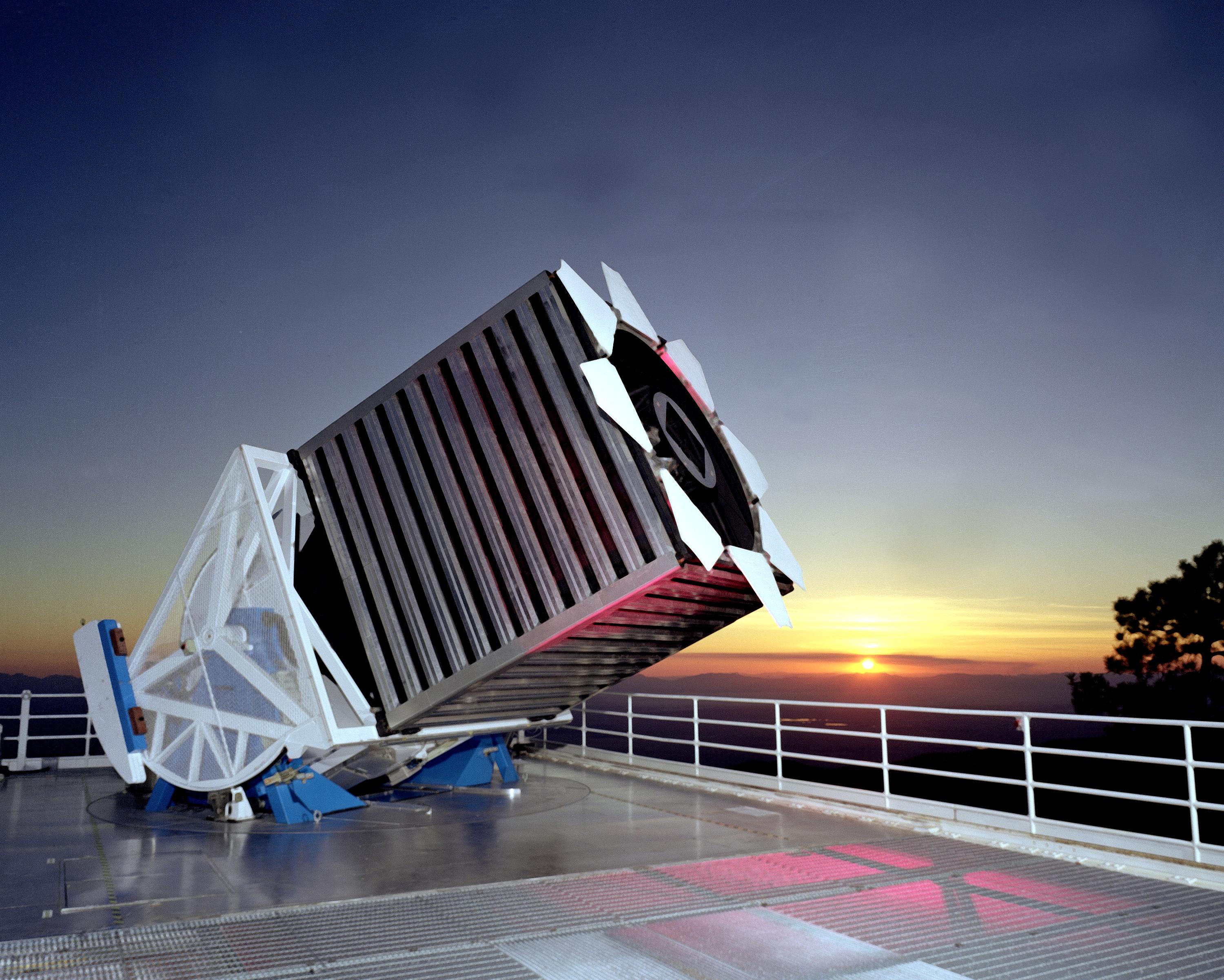 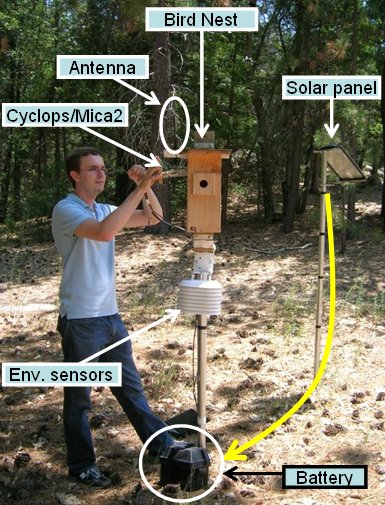 Sensor networks for science
7
Sloan Digital Sky Survey
How to sustain data?
Identify the form and content
Identify related objects
Interpret
Evaluate
Open
Read
Compute upon
Reuse
Combine
Describe
Annotate…
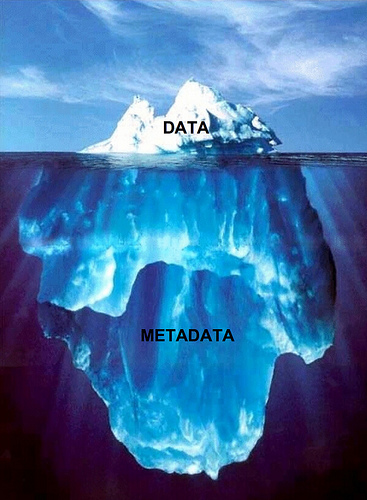 8
Image from Soumitri Varadarajan blog. Iceberg image © Ralph A. Clevenger. Flickr photo
When to invest in data?
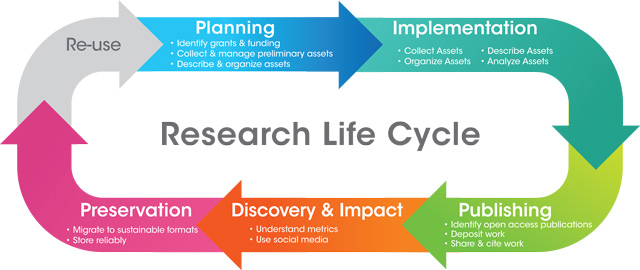 http://www.lib.uci.edu/dss/images/lifecycle.jpg
9
When to invest in data?
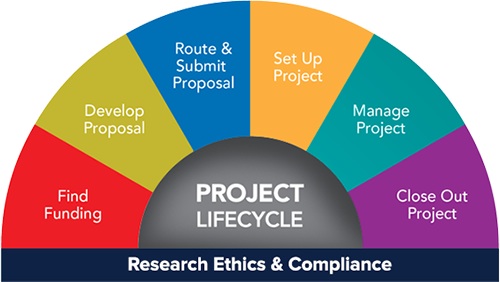 http://www.finance.umich.edu/programs
10
Economics of the Knowledge Commons
Adapted from C. Hess & E. Ostrom (Eds.), Understanding knowledge as a commons: 
From theory to practice. MIT Press.
11
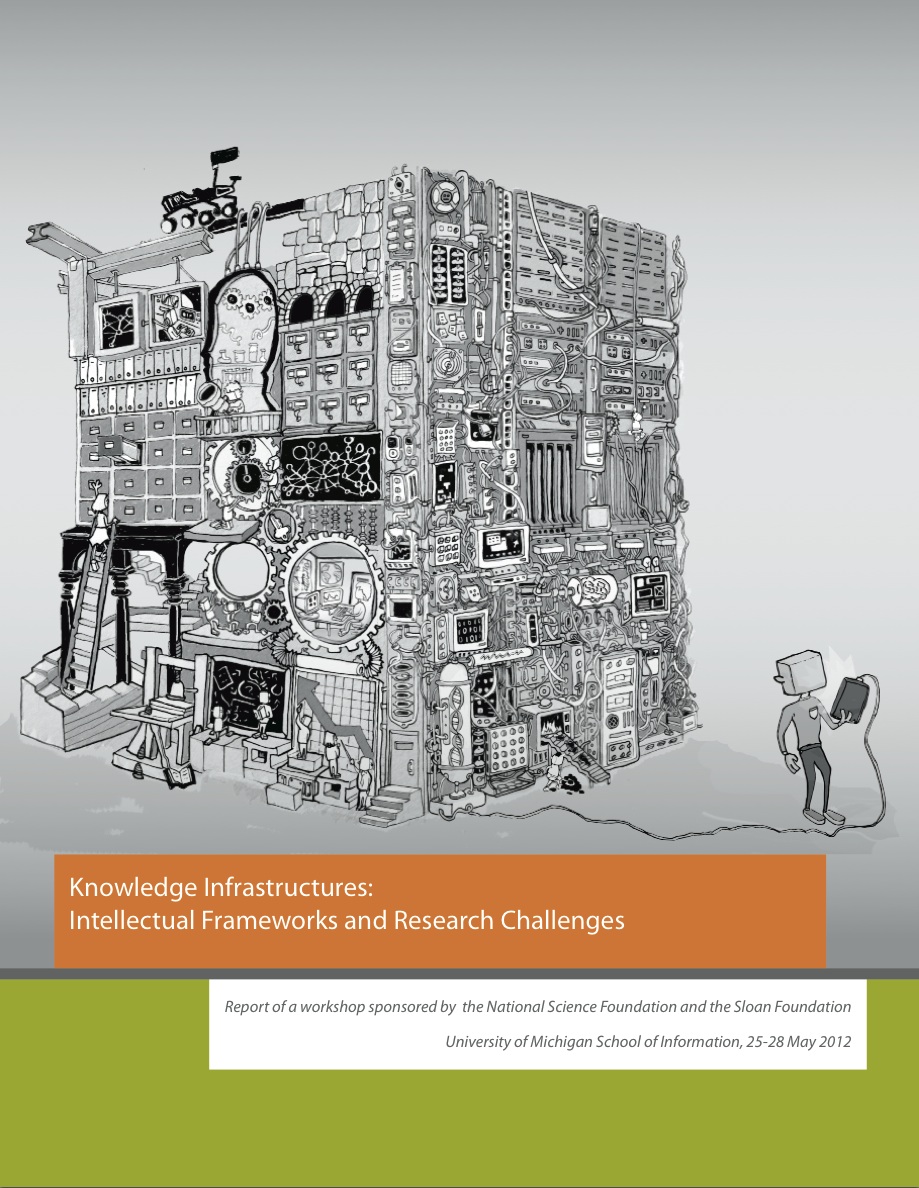 http://knowledgeinfrastructures.org
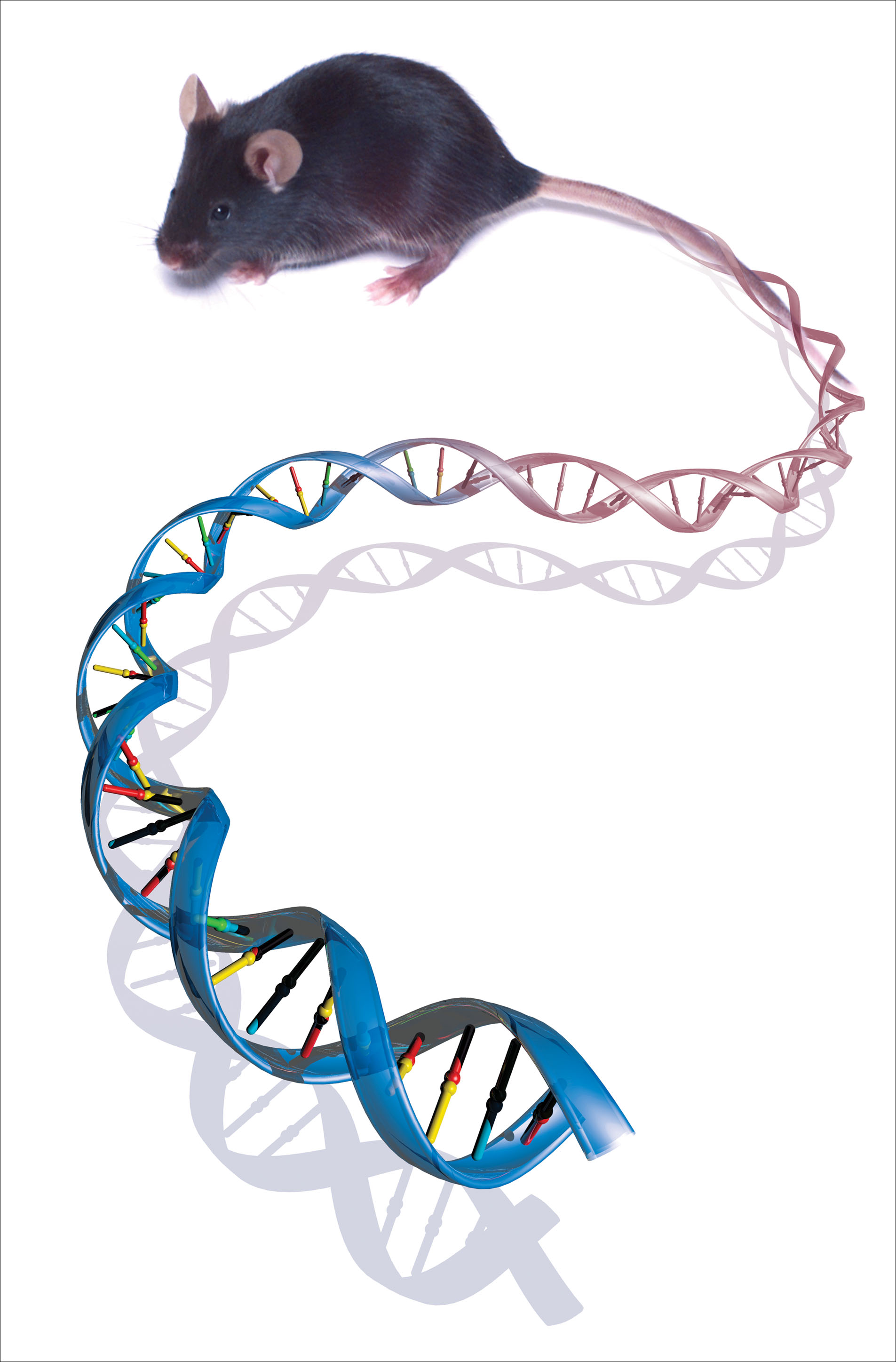 Data are representations of observations, objects, or other entities used as evidence of phenomena for the purposes of research or scholarship.
C.L. Borgman (2015). Big Data, Little Data, No Data: Scholarship in the Networked World. 
MIT Press
http://www.genome.gov/dmd/img.cfm?node=Photos/Graphics&id=85327
13